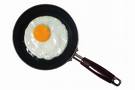 Beljakovine
Splošno
1g beljakovin nam daje 17 kJ energije.
Dnevno bi morali s hrano dobiti približno 1g beljakovin na vsak kg telesne mase.
So pomembna sestavine vsake žive celice.
Sestava
Sestavljene so iz več aminokislin.
Aminokislin je okoli 30.
Aminokisline v človeku morajo nujno dobiti hrano.
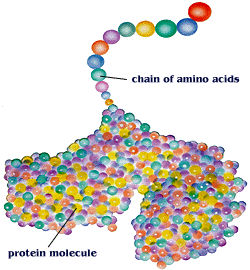 Izvor
Poznamo živalske beljakovine to so: meso, jajca, mleko.
Poznamo pa tudi rastlinske beljakovine to so: stročnice, razna žita, jedrca.
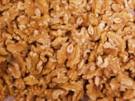 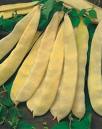 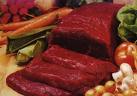 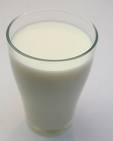 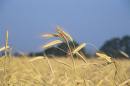 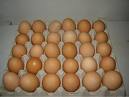 Živila bogatejša z beljakovinami
To so: jogurt, pusto meso, trd sir, arašidi, kuhan fižol,grah ali leča, mleko, kuhane testenine, kruh, kosmiči, kuhan krompir, kuhan riž.
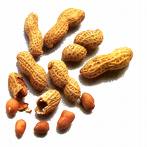 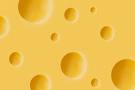 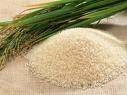 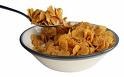 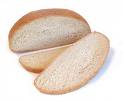 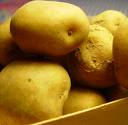 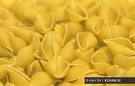 Biološka vrednost
Beljakovine imajo različne biološke vrednosti.
To vrednost izražamo v odstotkih.
Medtem ko ima jajce največjo biološko vrednost, kar 97%, pa ima najmanjšo biološko vrednost pšenično zrnje samo 49%.
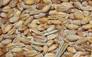 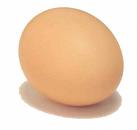 Topne beljakovine
Živila, ki imajo mnogo vodotopnih beljakovin so: mleko, jajca, meso.
Živila, ki pa imajo mnogo vodo netopnih beljakovin pa so: zrna stročnic in žitna zrna.
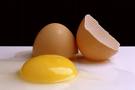 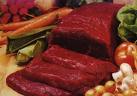 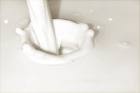 Prehrambena piramida
Beljakovine najdemo, komaj na drugi polici od zgoraj dol, torej pomeni, da jih ne smemo pojesti preveč saj nam lahko škudujejo.
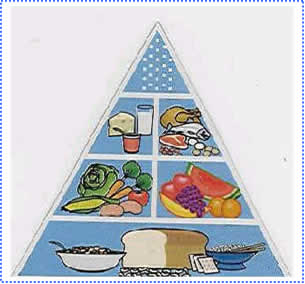 Vprašanja
1. Kaj se zgodi, če v naši hrani primankuje beljakovin?
2. Kakšne beljakovine poznamo?
3. Koliko energije nam dajo beljakovine?
4. Iz česa so sestavljene beljakovine?
5. Katera živila so bogatejša z beljakovinami?
6. Katero živilo ima največ biološke vrednosti in katera najmanj?
Viri
Učbenik za sodobno pripravo hrane :
Avtorica: Verena Koch
Risbe: Milanka Fabjanič
Založba: Modrijan založba d.o.o.
Natisnila: Tiskarna Schwarz
Kraj in leto: Ljubljana 2003.